Figure 1. Heparin increases utrophin A levels in C2C12 muscle cells. (A) Representative western blot of utrophin A and ...
Hum Mol Genet, Volume 25, Issue 1, 1 January 2016, Pages 24–43, https://doi.org/10.1093/hmg/ddv444
The content of this slide may be subject to copyright: please see the slide notes for details.
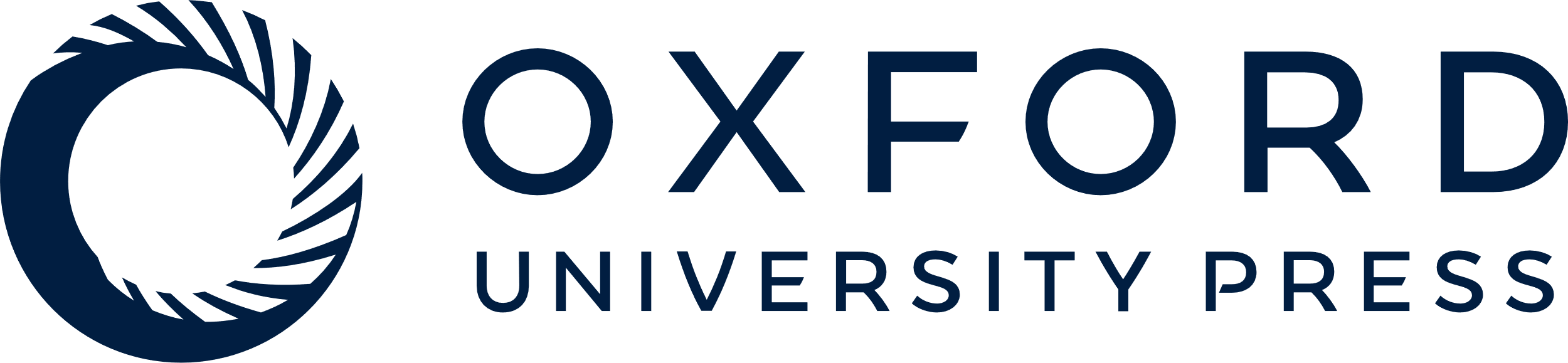 [Speaker Notes: Figure 1. Heparin increases utrophin A levels in C2C12 muscle cells. (A) Representative western blot of utrophin A and ponceau staining using protein extracts from C2C12 myoblasts treated with vehicle control (water) or heparin (2.5 IU/mL) for 24 h. (B) Quantification of utrophin A protein levels as shown in (A). (C) Utrophin A mRNA levels as measured by RT-qPCR using total RNA from C2C12 myoblasts treated with either vehicle (water) or heparin (2.5 IU/mL) for 24 h. The values are normalized to 18S mRNA levels and graphed as a percentage to control. (D) The activity of the luciferase reporter construct containing the full-length 3′UTR of utrophin A mRNA transfected into C2C12 myoblasts treated with either vehicle (water) or heparin (2.5 IU/mL) for 24 h. N = 3 (with three replicates each). Error bars represent SEM. *P < 0.05 versus vehicle control.


Unless provided in the caption above, the following copyright applies to the content of this slide: © The Author 2015. Published by Oxford University Press. All rights reserved. For Permissions, please email: journals.permissions@oup.com]